kx‡Zi mKv‡j mevB‡K স্বাগতম
পরিচিতি
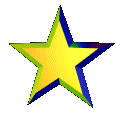 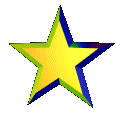 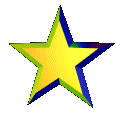 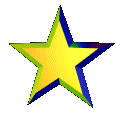 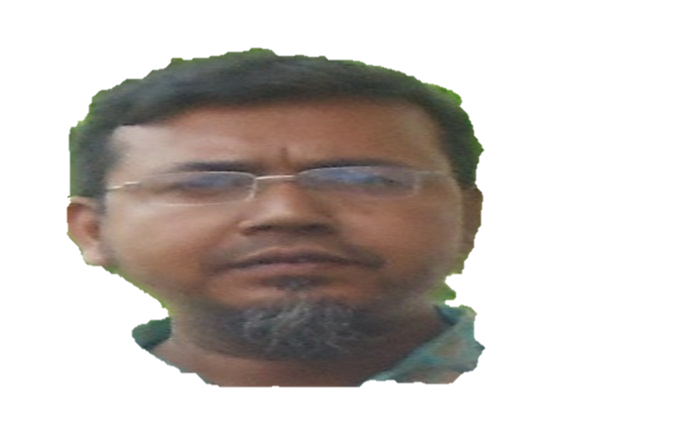 ‡kL †gv³v‡`i Avjx
    প্রভাষক (রসায়ন)
iv‡qignj (Abvm©) K‡jR, Lyjbv
‡gvev-01717011960
E-mail:skmuktaderali@gmail.com
শ্রেণিঃØv`k weÁvb 
বিষয়ঃ রসায়ন 1ম পত্র
অধ্যায়ঃ১ম
পাঠঃ১
imvqb wWwRUvj K¬v‡m mevB‡K ¯^vMZg
First Aid Box:
‡Kvb `yN©Ubvi cÖv_wgK ch©v‡q e¨eüZ wPwKrmv DcKiY I cÖ‡qvRbxq Ilya aviYKvix cøvw÷K I w÷j wbwg©Z ev·wU‡K dv÷ GBW ev· e‡j |
এই পাঠ শেষে শিক্ষার্থীরা ----
01.j¨ve‡iUwi Kx?
02. j¨ve‡iUwii wbivcËv KZ cÖKvi I Kx Kx ?
03. First Aid Box Kx ?  Gi K‡qKwU h‡š¿i bvg ej |
04. j¨ve‡iUwi‡Z e¨eüZ K‡qKwU h‡š¿i bvg wjL ?
05. Hazard Symbols Kx ? Gi K‡qKwU bvg ej ?
     তা বলতে ও জানতে পারবে।
First Aid Box cÖ‡qvRbxq wPwKrmv DcKiY
wPwKrmv DcKiY n‡jv-
e¨v‡ÛR 
 Zzjv 
 MR 
 †QvU KvwP
  wPgUv
  †gwWK¨vj U¨vc 
 e¨vÛ GBW 
 evb©j
  †WUj 
†mfjb
 A¨vj‡Kvnj 
e¨v_vbvkK Ilya 
  UP© jvBU 
 †cÖm gvcvi hš¿ BZ¨vw`|
First Aid Box-Gi e¨envi
m¤¢ve¨ `yN©Ubvi Rb¨-
Av¸b jvMv
Z¡‡K GwmW cov
Z¡‡K ÿvi co‡j
ivmvqwbK c`v_© Øviv kixi c–‡o hvIqv
Av¸‡b kixi cy‡o hvIqv
‡Pv‡L ivmvqwbK c`v_© co‡jz
First Aid Box-Gi e¨envi
m¤¢ve¨ `yN©Ubvi Rb¨-
7. KvP ev aviv‡jv Dcv`vb Øviv †K‡U†M‡j
8. welwµqv/ welv³ M¨v‡m AvµvšÍ n‡j
9. Zwor k‡K AvµvšÍ n‡j
10. avZe hš¿cvwZ Øviv †K‡U †M‡j
11. gy‡L ivmvqwbK `ªe¨ cÖ‡ek Ki‡j
j¨ve‡iUwii wbivcËv
wb‡Ri wbivcËv
2. mncvVxi wbivcËv
3.hš¿cvwZi wbivcËv
4.j¨v‡ei wbivcËv
5. cwi‡e‡ki wbivcËv
1.wb‡Ri wbivcËv
K. wkÿ‡Ki wb‡`©k AbymiY Kiv
L. wbivc` †cvkvK cwiavb(G‡cÖvb, gv¯‹,Møvfm, wbivc` Pkgv, dzj‡c›U, RyZv I K¨vc/Uzwc)
M. AcÖ‡qvRbxq hš¿cvwZ I ivmvqwbK `ªe¨vw` ¯úk© Kiv
N. †h‡Kvb cÖKvi Lv`¨ I cvbxq †_‡K wbivc` _vKv
O. AcÖ‡qvRbxq K_v ejv †_‡K weiZ _vKv
P. g‡bv‡hv‡Mi mv‡_ cixÿY m¤úv`b BZ¨vw`
ল্যাবরেটরিতে wb‡Ri নিরাপত্তা বিধানের DcKiY
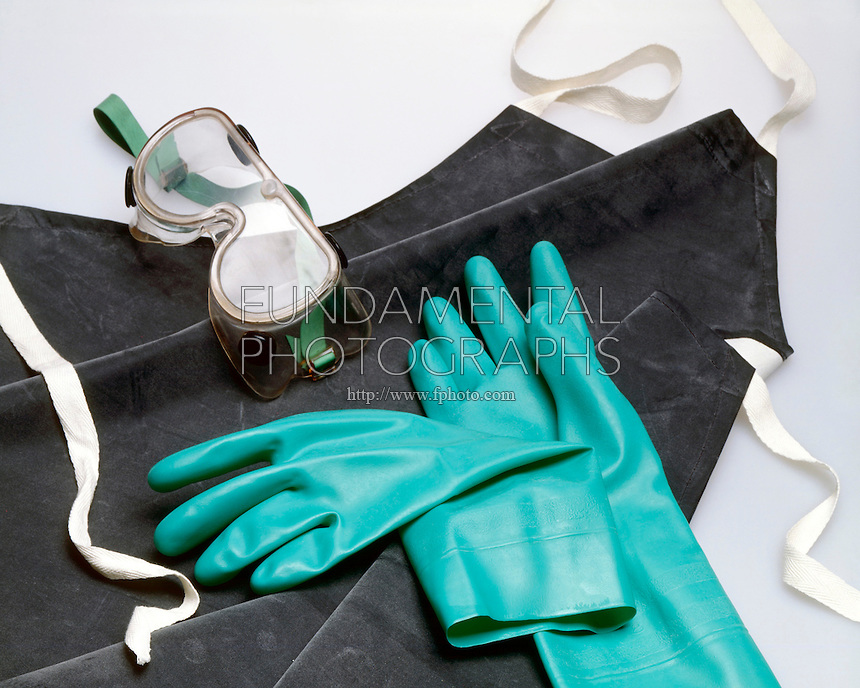 wb‡Ri wbivcËv
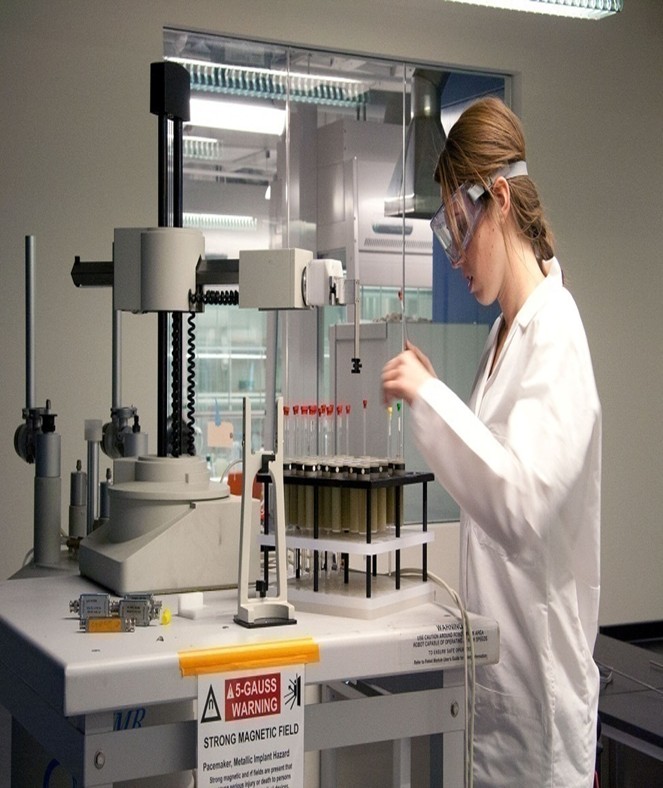 mncvVxi wbivcËv
2.mncvVxi wbivcËv
K. Z_¨ wewbgq Kiv
L. AbygwZ e¨ZxZ mncvVxi hš¿cvwZ I ivmvqwbK `ªe¨vw` ¯úk© bv Kiv
M.evb©v‡i †U÷wUD‡e †Kv‡bv ivmvqwbK `ªe¨ Zvc †`Iqvi mgq †U÷wUD‡ei †Lvjv cÖvšÍ wbivc` w`‡K ¯’vcb Kiv
3.hš¿cvwZi wbivcËv
K.wbw`©ó hš¿cvwZi Rb¨ cÖ‡qvRbxq wb‡`©kbv AbymiY
L. Møvm mvgMÖx e¨env‡ii ci m¤¢ve¨ †ÿ‡Î `ªæZ cwi¯‹vi
M.aviv‡jv I myuPv‡jv hš¿ e¨env‡ii we‡kl mZK©Zvg~jK e¨e¯’v MÖnb
N. DËß KvPmvgMÖx, kxZj cvwbi ms¯úk© †_‡K `y‡i ivLv
O. ˆe`¨wZK mvgMÖx e¨env‡ii ci m¤¢ve¨ †ÿ‡Î myBP eÜ Kiv
3.hš¿cvwZi wbivcËv
4.j¨v‡ei wbivcËv
K.j¨v‡ei wbivcËvq †gqv‡`vËxY© ivmvqwbK `ªe¨vw` msiÿY Kiv
L.ci¯úi wevµqv K‡i Giƒc `ªe¨vw` cvkvcvwk bv ivLv
M. ch©vß evqy PjvPj wbwðZ Kiv
N.`~N©Ubv cÖwZ‡iva mvgMªx msiÿY| †hgb-1. AwMœ wbe©vcK e¨e¯’v 2.cÖv_wgK wPwKrmv ev· BZ¨vw`
O.wbqwgZ ˆe`¨ywZK mÂvjb e¨e¯’v cixÿY
5. cwi‡e‡ki wbivcËv
5. cwi‡e‡ki wbivcËvi Rb¨
K.e¨env‡ii ci AcÖ‡qvRbxq I e¨eüZ ivmvqwbK `ªe¨vw` wbivc` cwiZ¨vM c×wZ AbymiY | †hgb-1. jNyKiY 2. cÖkgY 3. †cvov‡bv 4. gvwU‡Z cyu‡Z †djv 5. eR©¨ msiÿY 
L.4R Principle AbymiY |‡hgb-
Reduce-Kgv‡bv
Reuse-c~Y©e¨envi
Recycle-c~Y©e¨envi Dc‡hvMx Kiv and
Refuse-AveR©bv miv‡bv
Balance
Digital Balance
Lab. Tools
Test Tube Holder
Lab. Tools
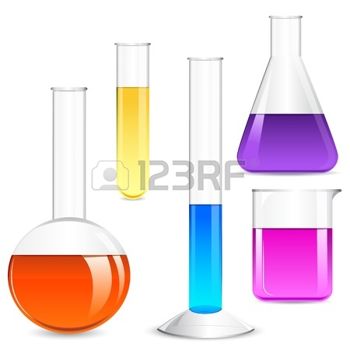 wc‡cU
ey‡iU
dv‡bj
KwbK¨vj d¬v¯‹
gvcb wmwjÛvi
‡U÷wUDe
‡U÷wUDe
Hazard Symbols
msMv-wec¾bK ivmvqwbK c`v‡_©i Rb¨  mywbw`©ó mZK©xKiY cÖZxK e¨envi Kiv nq| G‡K Hazard Symbols e‡j |
Hazard Symbols
Hazard Symbols
01.cwi‡ek SuywK
02.RviK
03.`vn¨ Zij
04.wec¾bK
05.ÿqKviK
06.we‡ùviK
07.‡ZRw¯Œq iwk¥
08.ÿwZKi
09.‰Re `~lK
01.cwi‡ek SuywK
02.RviK
03.`vn¨ Zij
04.wec¾bK
05.ÿqKviK
06.we‡ùviK
07.‡ZRw¯Œq iwk¥
08.ÿwZKi
09.‰Re `~lK
Hazard Symbols
Hazard Symbols
01. K‡ivwU I g„Zz¨i cÖZxK
02. .‡ZRw¯Œq iwk¥
03. ‰e`y¨wZK SuywK
04. we¯§qm~PK wPý
05. ÿqKviK
06.UV-ray
07.
08. we‡ùviK
09.
10. ÿwZKi
11.
12. cwi‡ek SuywK
13.`vn¨ Zij
14. .‰Re `~lK
15.
16. RviK
Hazard Symbols
02
Hazard Symbols
we‡ùviK
welv³
AwZ welv³
RviK
`vn¨ c`v_©
gvivZ¥K `vn¨ c`v_©
ÿqKviK
ÿwZKi
AwZ ÿwZKi
cwi‡ek `~lK
01
03
04
05
06
07
08
9
10
Hazard Symbols
01
02
03
Hazard Symbols
01
02
03
g~j¨vqb-01
01.j¨ve‡iUwi Kx?
02. j¨ve‡iUwii wbivcËv KZ cÖKvi I Kx Kx ?
03. First Aid Box Kx ?  Gi K‡qKwU h‡š¿i bvg ej |
04. j¨ve‡iUwi‡Z e¨eüZ K‡qKwU h‡š¿i bvg wjL ?
05. Hazard Symbols Kx ? Gi K‡qKwU bvg ej ?
মূল্যায়ন-02
নিচের যন্ত্র কি কাজে ব্যবহার হয়?
নিচের প্রশ্ন গুলির উত্তর দাও
*রসায়ন ল্যাবে চোখের সুরক্ষায় কী ব্যবহার করা হয়?
*টেস্টটিউবে তাপ প্রয়োগ করতে হলে নিজের ও অন্যের সুরক্ষার জন্য কী করতে হয়?
*গায়ে আগুন লাগলে করণিয় গুলি লিখ?
mn‡hvMxZv Kivi Rb¨ mevB‡K ab¨ev`